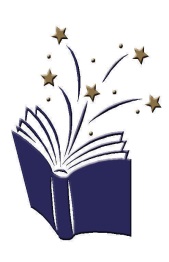 CH Booth Library User Satisfaction Survey
March 2013
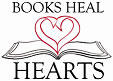 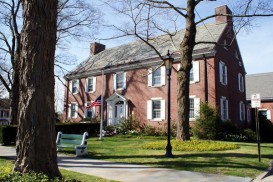 Methodology
Detailed Findings
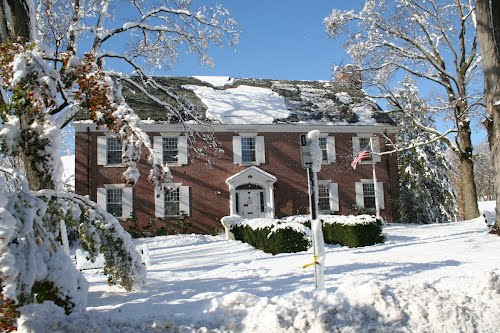 Many Visitors Are True "Regulars"
Frequency of Visiting the Library?
Total (n=430)
Over a third visit at least once a week!
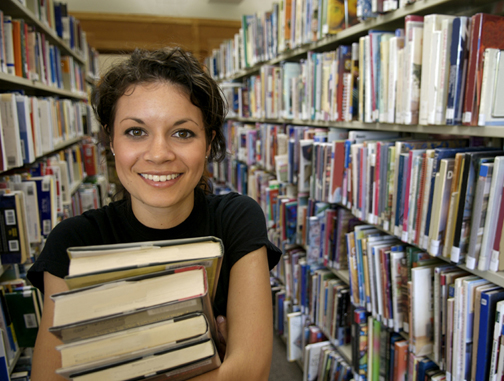 Q.  How often do you visit the CH Booth Library?
Why Less Often?  Finding Items Elsewhere
Reasons Why Don’t Visit More Frequently?
(n=283)
Frequency of Visiting
Total (n=430)
Why Not More?
Q: If you don’t use the library regularly, why not?
Borrowing Clearly Drives Visits . . .
Reasons for Visiting the Library
(n=430)
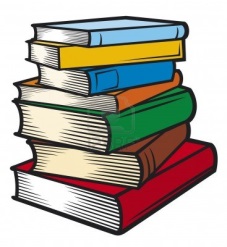 Books!
Q: I have taken advantage of the following services at the library.
Q. What are the top three reasons you visit the library?
. . . But Many Other Secondary Reasons to Come to CHB
Reasons for Visiting the Library
(n=430)
Q: I have taken advantage of the following services at the library.
Q. What are the top three reasons you visit the library?
We Need More Materials
Reasons Didn’t Find What Looking For
(n=71)
Find What You Were Looking 
For on Last Visit?
Total (n=427)
Why Did Not Get What Looking For?
Q: Think back to the last time you visited the library.  Did you find what you were looking for?
Q: What are the reasons why you didn’t find what you were looking for?
Overall High Satisfaction
Overall Rating
Total (n=427)
Virtually all are satisfied!
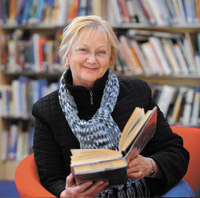 Q: Overall, how would you rate the CH Booth library?
Courtesy and Desire to Help of Paramount Importance
Importance of Library Aspects
(n=427)
Q: For the next question, we'd like you to rate the importance of certain customer service aspects of the Cyrenius Booth library, on a scale of extremely important to not at all important
Technology Also a Strong Need; Appearance Less So
Importance of Library Aspects
(n=427)
Q: For the next question, we'd like you to rate the importance of certain customer service aspects of the Cyrenius Booth library, on a scale of extremely important to not at all important
Service Satisfaction Levels Very High – Especially on Being Courteous
Satisfaction Rating of 
Library Aspects
(n=427)
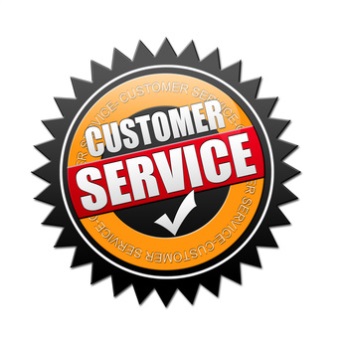 Q: Now please rate the Cyrenius Booth library itself on these same customer service aspects using the following scale of excellent to poor.  Even if you have not experienced one of these situations, answer based on what your expectations would be
Relatively Low Perception of Latest Technology
Satisfaction Rating of 
Library Aspects
(n=427)
Q: Now please rate the Cyrenius Booth library itself on these same customer service aspects using the following scale of excellent to poor.  Even if you have not experienced one of these situations, answer based on what your expectations would be
Perceived Gaps in Technology and Hours
Gap (Imp. Higher than Rating)
Conv. Hours
Virtually All Will Recommend CH Booth
Recommend to a Friend?
Total (n=427)
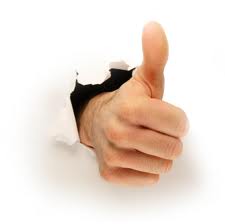 Q: Would you recommend us to a friend?
Comments on Our Staff – a Sampling
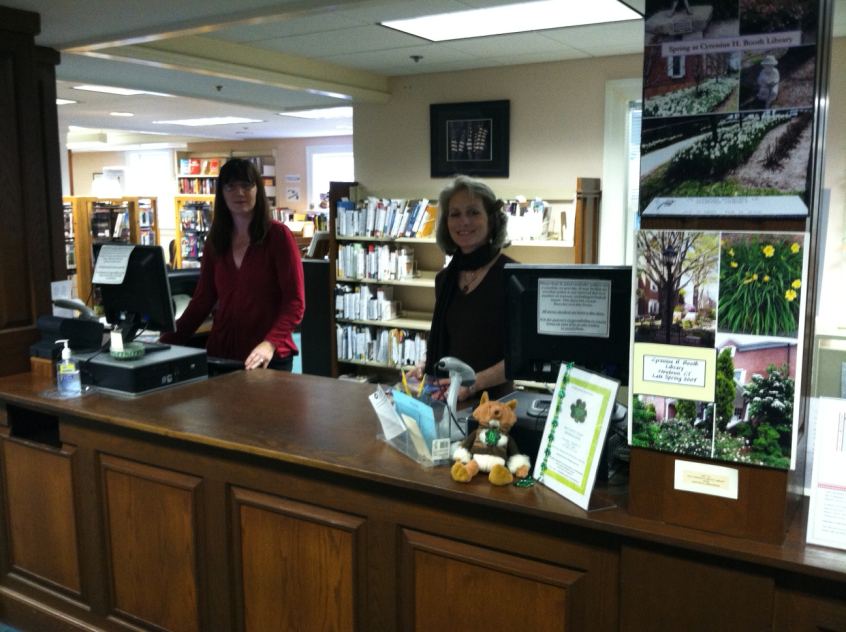 “Service is always done 
with a smile.”
“A library is more than a building with books or computers. The librarians and staff members at the Booth Library are always ready with reading suggestions. They create displays of books that inspire me to try new authors and help me find information I need--even when they have to order books from other libraries or call around to get an  answer to a question. This staff is the best!”
‘I always leave there with a happy feeling.”
“Excellent customer service, professional, knowledgeable, friendly!! Amazing resource as well.”
“I like that employees remember my face (not necessarily my name) and are friendly to me”
“The library has always provided me with excellent service whether it be answers to questions on reference material or answers to general questions on availability of books. The staff is knowledgeable and congenial.  The staff is doing everything possible to make  visiting the library an enjoyable experience.”
“After living in several towns and using their libraries extensively, I can proudly say that "we have a GREAT library!"
“I couldn’t ask for a friendlier staff. The staff is THE essential part of my visit”
.
Comments on the library in general - a Sampling
“The Booth Library is like a library out of a children’s book – inviting, caring, warm & welcoming.  It also has great books, and is a wonderful resource as to what is going on in town.”
“I love Booth library!  It is located centrally, in town, and motivates me to continue visiting.
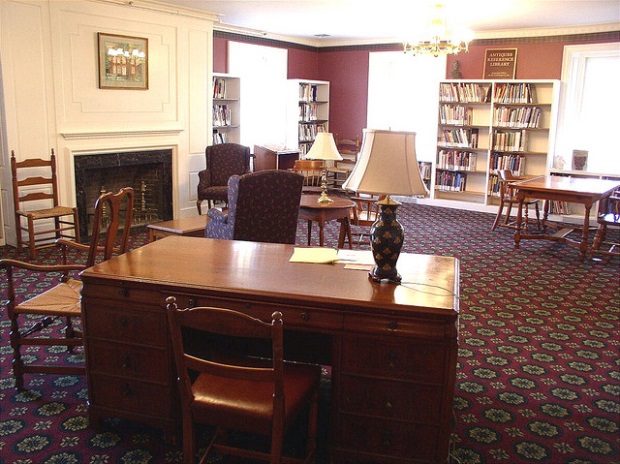 “Going to the library is comfortable.  It’s like going to someone’s home. Nice staff and atmosphere.”
‘It’s a wonderful asset of the town.”
“The CH Booth Library is a warm and friendly place to visit. Everyone can use that kind of TLC.”
“After living in several towns and using their libraries extensively, I can proudly say that "we have a GREAT library!"
“CH Booth Library is one of the most attractive libraries I have ever visited. I often bring out of town guests to see it.   In fact, the library is one of the reasons we chose Newtown over other neighboring communities when we chose to move here.”
“We have taken our grandchildren to your library and they love it! Everyone has been  awesome to them, even when they forget it’s a library. ”
.
Comments on Programs – a Sampling
“I love the meetings and miss them when I’m not able to attend. I have told my friends about the book discussion groups and the Genealogy Club”
“LOVE the library.  Love the changing exhibits, especially when they highlight a local artist.”
“The planned evening programs are interesting, covering a wide range of topics.”
“…it organizes excellent children’s and adult programs which my family enjoys attending.”
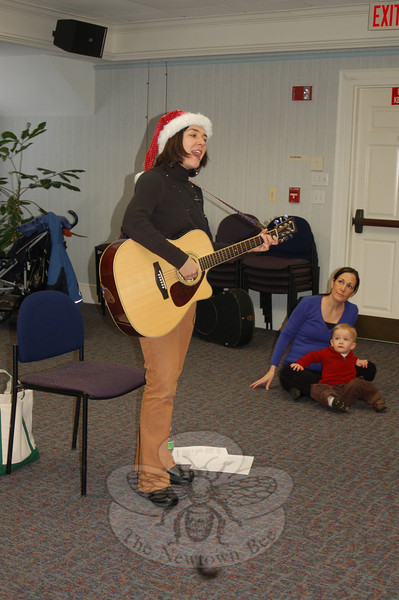 “Best story hours in Connecticut. Mother Goose, she’s a hoot!”
“We love the children’s programs.”
“Love the library now more than ever. It has become a center for the community in the aftermath of 12/14 with caring and support for all ages.”
“I love the summer reading programs for the kids.  There is something fun to do almost every day of the week and it’s free. I wish more people realized just how much there is to do at the library ”
.
Comments from the very few dissatisfied . . .
Remember - -
less than 2%!
“The technology to borrow e-books should be more user friendly.”
“Often I don’t find the books I’m looking for in Newtown, but I do find them in Bethel. It is also frustrating to find “new” books in the new section that were published several years ago.”
“The media department (movies and music) does not compare with the more high-end libraries like Westport Public Library.”
“Not up to date.”
“Not enough good lighting or places to work quietly.”
“I would love to see more programs for kids eight plus.”
“Not fully staffed with knowledgeable employees, reference materials are not fully up-to-date.
“(Southbury) their book quality is better, with cleaner covers and newer issues. We were once shushed when we visited the children’s department in Newtown.”
“…limited resources“
A Gender Gap Does Exist
Women Significantly
 More Likely To…
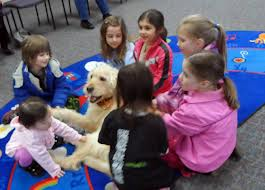 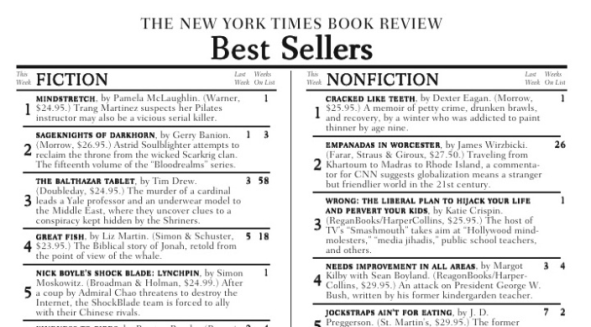 Borrow best sellers
Borrow other fiction books
Get information for a school project
Use the children’s area
Attend meetings/programs
Bring children to the library
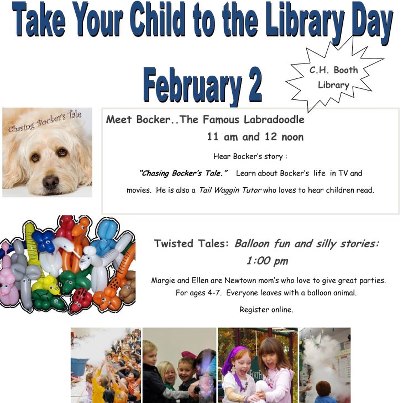 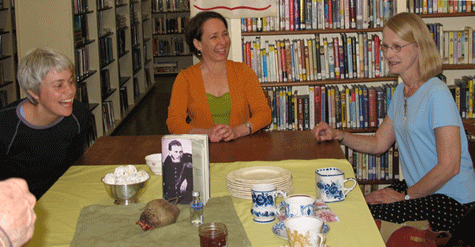 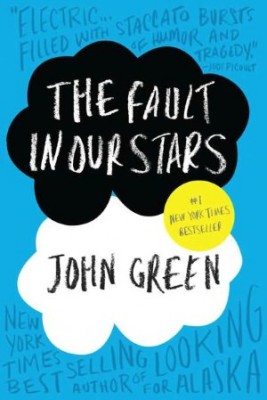 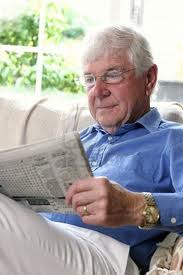 Men Significantly
More Likely To…
Read newspapers
Demographic Profile of Sample
Gender
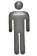 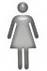 Age
Education
18-39
HS / Voc Tech
40-49
Some College
50-59
College Graduate
60-69
20%
70 +
Graduate School
Average Age: 37.1 years old
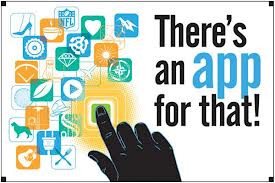 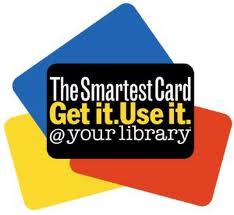 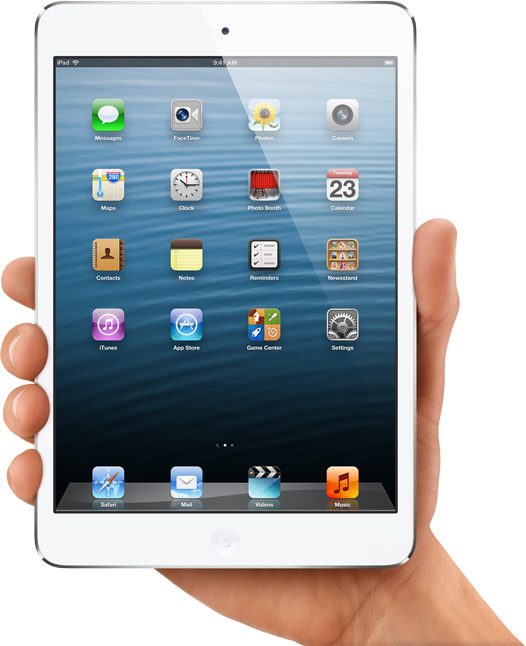 SUMMARY & IMPLICATIONS
Our Patrons LOVE Us . . .
EXTREMELY HIGH SATISFACTION WITH THE CYRENIUS H. BOOTH LIBRARY!
. . . AND THE MORE FREQUENT USERS LOVE THE LIBRARY MOST OF ALL.
LIBRARY STAFF – BIGGEST REASON FOR CUSTOMER SATISFACTION.
PROGRAMMING – ATTRACTS LIBRARY USERS WHO ARE NEW TO THE LIBRARY OR RETURNING AFTER TIME AWAY.
AS ALWAYS – MORE POPULAR TITLES ARE DESIRED.
….but HOW Do we Improve Technology Perception
SOME THOUGHTS…
ELECTRONIC MESSAGE  BOARD
MORE  STORIES  IN THE NEWTOWN BEE
GREATER TECHNOLOGY  PRESENCE  ON 1st & 2nd FLOOR
EBLASTS WITH TECH NEWS
CONTINUED EMAIL COLLECTION AT CHECKOUT
SMART  PHONE  APPS
MORE  SIGNAGE  PROMOTING WI-FI
Thank you.
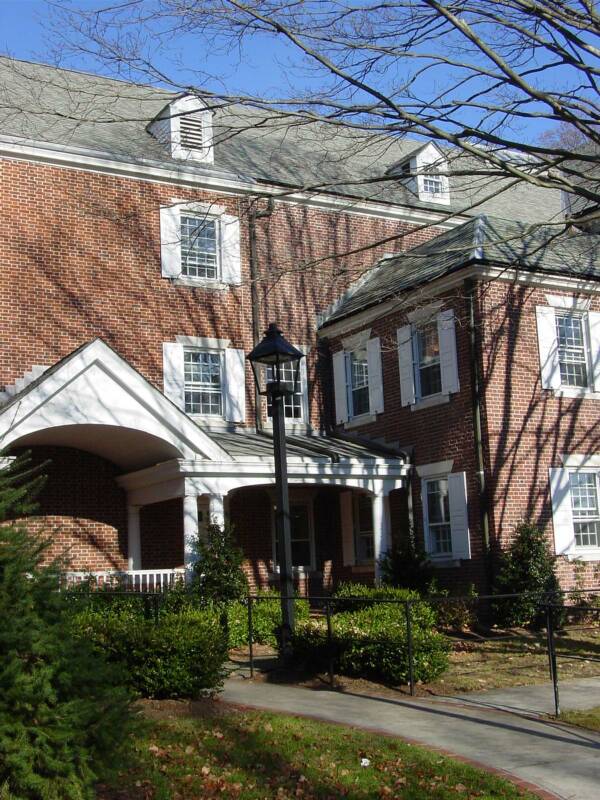